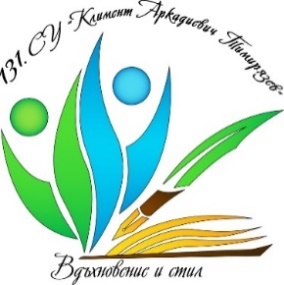 131. СУ “Климент Тимирязев”
НВО VII КЛАС 

УЧЕБНА 2023/2024 година
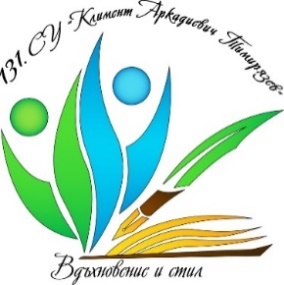 НОРМАТИВНИ ДОКУМЕНТИ
ЗПУО
Наредба №11 за оценяване на резултатите от обучението на учениците 
 Заповед  № РД09-2050/ 28.08.2023 г.  на МОН за определяне на дати за провеждане на  НВО през уч.2023/2024 г.
 Заповед № РД 09 – 4329/28.12.2023 г.  на МОН за правилата  за информационна сигурност
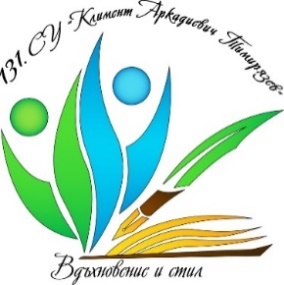 ДАТИ НА НВО
Български език и литература 
   19.06.2024 г., начало 09,00 часа
Математика 
   21.06.2024 г., начало 09,00 часа
Чужд език ( по желание на ученика)
    20.06.2024 г., начало 09,00 часа
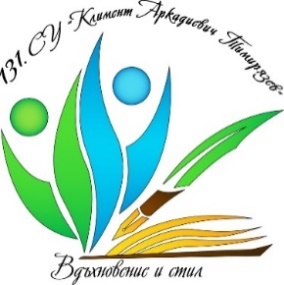 НВО ПО БЕЛ И МАТЕМАТИКА


 Вид: писмен и анонимен
 Времетраене: 165 минути
   І част – 75 минути + до 40 минути  за СОП
   ІІ част – 90 минути + 50 минути за СОП
 Формат: тест с различна структура в зависимост от учебния предмет
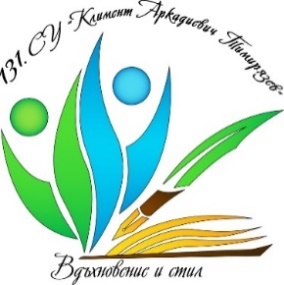 НВО ПО БЕЛ
Видове задачи:  
задачите по български език са от задължителното учебно съдържание, включено в учебните програми от V до VII клас
 задачите по литература са от задължителното учебно съдържание, свързано с творби от българската литература и включено в учебните програми за V, VI и VII клас
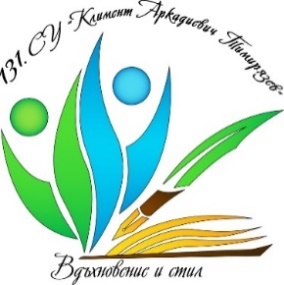 НВО ПО БЕЛ
Тест от 26 задачи:
18 задачи със структуриран отговор с четири възможности за отговор, от които само един е правилен; 
 6 задачи с кратък свободен отговор; 
 1 задача с разширен свободен отговор; 
 1 задача за създаване на текст.
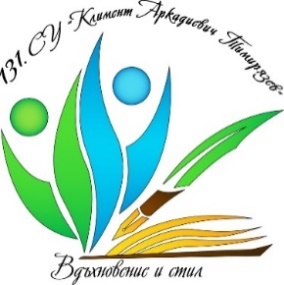 НВО ПО МАТЕМАТИКА
Видове задачи:
задачи по математика от задължителното учебно съдържание, включено в учебните програми от V до VII клас
20 задачи, които са със структуриран отговор с четири възможности за отговор, от които само един е правилен;
3 задачи със свободен отговор – учениците трябва да опишат и да аргументират изпълнението на определена математическа задача с аналитико-синтетичен характер
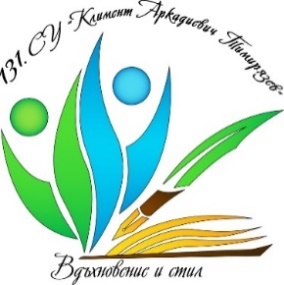 НВО ПО ЧУЖД ЕЗИК
Видове задачи:
тест - измерва комуникативната компетентност на учениците на езиково равнище А2 на Общата европейска езикова рамка
компоненти - четене, слушане и писане
 задачи: задачи с избираем отговор, задачи
    с кратък свободен отговор и една задача за 
    създаване на писмен текст
продължителност – 60 минути
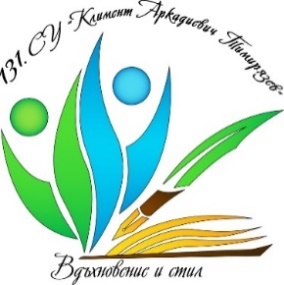 ОЦЕНЯВАНЕ
Максимален брой точки от теста  - 100.
Оценяване - осъществява  се по стандартизирани критерии, като всяка задача се оценява  с брой точки, които съответстват на спецификата, трудността и логиката на решението на задачата;
Оценки от НВО -  изразяват  се само с  количествени показатели – в брой точки, без да се приравняват към оценки
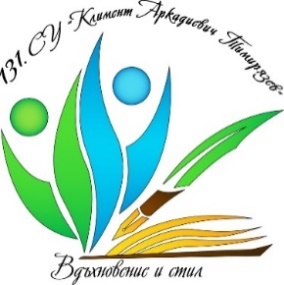 ВАЖНИ ДАТИ
Оценяване на изпитните работи от НВО
    22.06.2024 – 29.06. 2024 г.
Обявяване на резултатите от НВО
    до 02.07.2024 г. вкл.
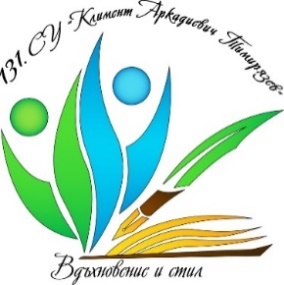 ВАЖНО
На допълнително определена от министъра на образованието и науката дата за провеждане на изпит от националното външно оценяване по учебните предмети български език и литература и/или математика и/или на изпит за проверка на способностите имат право да се явят учениците, които не са се явили на съответния изпит:
1. защото в деня на изпита са били в болничен престой, под задължителна изолация или задължителна карантина; 
	или
2. поради смъртен случай на член от семейството му, настъпил до един месец преди изпита.
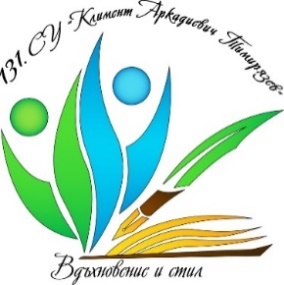 ВАЖНО ЗА УЧЕНИКА
Ученикът се явява  в сградата на училището не по-късно от 8:30 часа;
Носи документ за самоличност (лична карта/ученическа лична карта/ международен паспорт);
Заема персонално определеното му работно място не по- късно 8:45 часа;
Носи и ползва химикалка, която пише с черен цвят, а за изпита по математика - черен молив, гума,  пергел, триъгълник или линия; 
Изслушва инструктажа и се подписва в протокола за дежурство;
Изключва си телефона и го поставя на определеното за целта място;
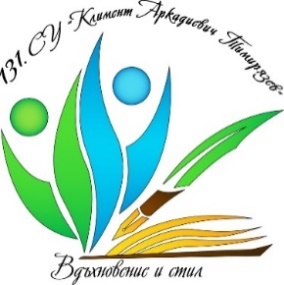 ПРЕДИ НАЧАЛОТО НА ИЗПИТА
Ученикът:
получава от квестор изпитен комплект и помощни материали;
 Изпитният комплект съдържа: 
лист с указания за работа и прикрепена към него идентификационна бланка;
лист/листове за отговори и/или свитък за свободните отговори;
  Помощните материали по БЕЛ съдържат:
 индивидуален плик за изпитната работа;
 плик за част 1;
малко пликче за идентификационната бланка;
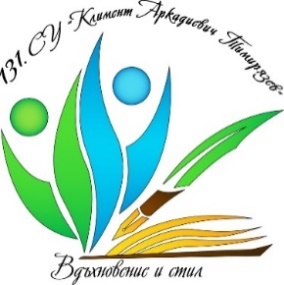 ПРЕДИ НАЧАЛОТО НА ИЗПИТА
Помощните материали по математика съдържат:
индивидуален плик за изпитната работа;
плик за част 1;
малко пликче за идентификационната бланка;
математически формули. 
Запознава се с указанията за работа с изпитния материал;

-На работното си място попълва с печатни букви идентификационната си бланка, подписва я, без да я отделя от листа с указания за работа.
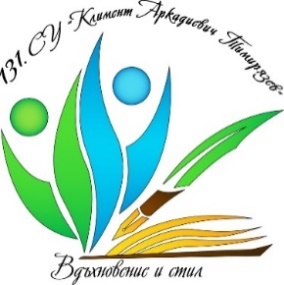 ПО ВРЕМЕ НА ИЗПИТА
Ученикът:
получава от квестор изпитен материал последователно за всяка отделна част;
пише с черен цвят на химикалката, чертае с черен молив, а за изпита по математика може да ползва линия, пергел, триъгълник;
не преписва върху изпитната си работа текста, записан на дъската от квесторите; 
след приключване на определеното време за работа по част 1 откъсва и поставя в плик листа за отговори, след което го запечатва и го поставя   на масата до себе си;
изпълнява точно инструкциите, които чува от квестора или от записа на аудионосителя за преразказа в част 2 от изпита по български език и литература;
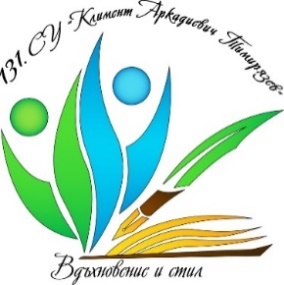 ПО ВРЕМЕ НА ИЗПИТА
Ученикът:
след като е изслушал един път записа от аудионосителя на изпита по БЕЛ, получава размножения преразказ за самостоятелно запознаване с текста в продължение на 15 минути, след което връща текста с преразказа на квестора;
по време на самостоятелното запознаване няма право да си води бележки;
след приключване на определеното време за работа по част 2 поставя свитъка за свободни отговори и листовете с надпис „чернова“  в индивидуални плик за изпитната работа, без да  го запечатва.
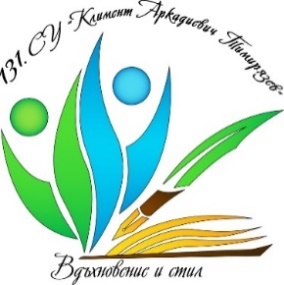 ПО ВРЕМЕ НА ИЗПИТА
Ученикът:
може да работи върху изпитните материали (тестовете), но отбелязва верните отговори САМО в изпитния комплект - лист за отговори и/или в свитъка за отговори.
 Внимание! 
Изпитният материал (тестът) не се поставя и засекретява в индивидуалния плик и няма да бъде проверяван!
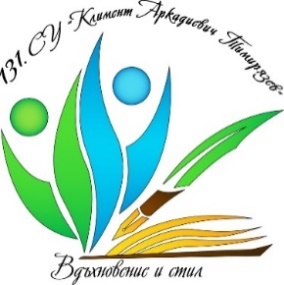 ПО ВРЕМЕ НА ИЗПИТА
Ученикът:
може да използва предоставените математически формули по време на работа и по двете части на НВО по математика;
няма право да се връща и да работи върху листа за отговори или свитъка за свободни отговори на приключилата вече част;
като използва българската азбука (кирилица), записва четливо отговорите на български език по двата  предмета , както и на специфичната терминология и на означенията по математика;
не шуми и не извършва действия, които нарушават нормалното протичане на изпита;
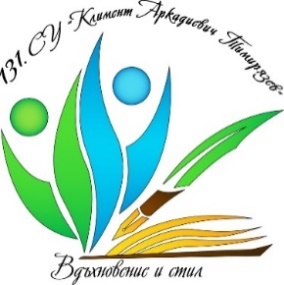 ПО ВРЕМЕ НА ИЗПИТА
при необходимост получава допълнителни листове за чернова, като това се отбелязва от квесторите в протокола;
може да излезе от залата след приключване на работата върху първа част и поставянето на листа за отговори в плика и запечатването му, но не по-рано от 60 минути от началото на първа част;
може да излезе от залата след изтичане на 60 минути от началото на втора част;
може да напусне залата и сградата след окончателно приключване и предаване на изпитната работа, но не по-рано от 60 минути от началото на първа част, както и по всяко време след начарото на втора част.
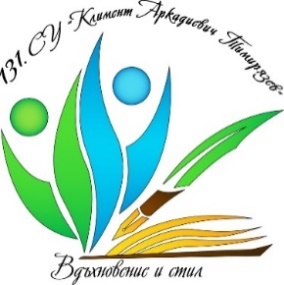 ВРЕМЕТРАЕНЕ
Част 1
БЕЛ -  75 мин. + до 40мин. (СОП) 
Математика - 75 мин. + до 40мин. (СОП) 

Част 2
БЕЛ - 90 мин. + до 50 мин. (СОП)
Математика - 90 мин. + до 50 мин. (СОП)
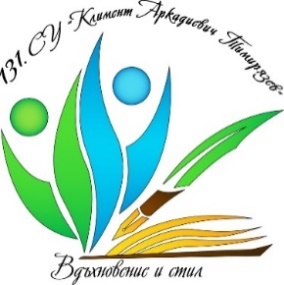 ПО ВРЕМЕ НА НВО
Ученик се отстранява от НВО и напуска сградата на училището,  ако:
преписва от хартиен носител;
преписва от данни, съдържащи се в технически устройства (мобилни телефони, калкулатори, таблети и др.);
преписва от работата на друг ученик;
използва мобилен телефон или друго техническо средство за комуникация;
изнася извън залата изпитни материали или информация за съдържанието им.
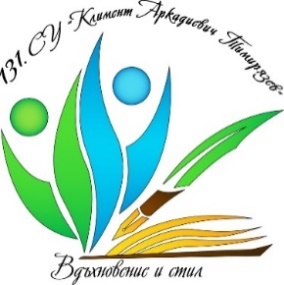 ПО ВРЕМЕ НА НВО
не нарушава анонимността на изпитната работа, в т.ч. и на листовете  за чернова,  не поставя знаци, не записва име или имена                          (с изключение на онези, които са част от изпитния материал и може или трябва да бъдат отбелязани в свитъка за отговори);
не се оценява изпитна работа, за която е установено нарушаване на изискванията за анонимност. В случай, че напусне сградата, не се допуска обратно в нея до края на изпитния ден.
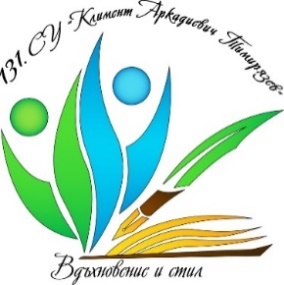 СЛЕД ПРИКЛЮЧВАНЕ НА РАБОТА
Ученикът предава изпитната си работа, без да напуска работното място, като под прякото наблюдение на квестора:
предоставя на квестора за проверка и за подпис попълнената идентификационна бланка;
отделя внимателно идентификационна бланка от листа с указанията за работа;
поставя идентификационна бланка в малкия плик и го залепва;
поставя в индивидуалния плик за изпитната работа малкия плик с идентификационната бланка, запечатаният  плик с част 1, свитъка за свободни отговори и листовете за чернова,  след което залепва индивидуалния плик;
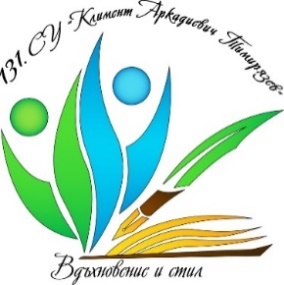 СЛЕД ПРИКЛЮЧВАНЕ НА РАБОТА
в плика с индивидуалната изпитна работа поставя и частите от изпитния комплект  (листа за отговори и/или свитъкът за свободните отговори), върху които не е работил;
предава на квестора извън залепения плик с индивидуалната изпитна работа изпитните материали, листа с указания за работа, а на изпита по математика – и листа с математическите    формули;
подписва се в протокола за дежурство на квестора и напуска залата и сградата на училището.
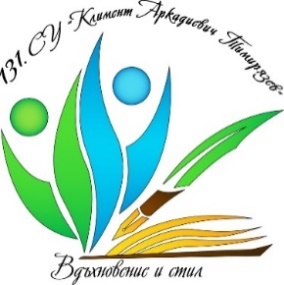 УСПЕХ!